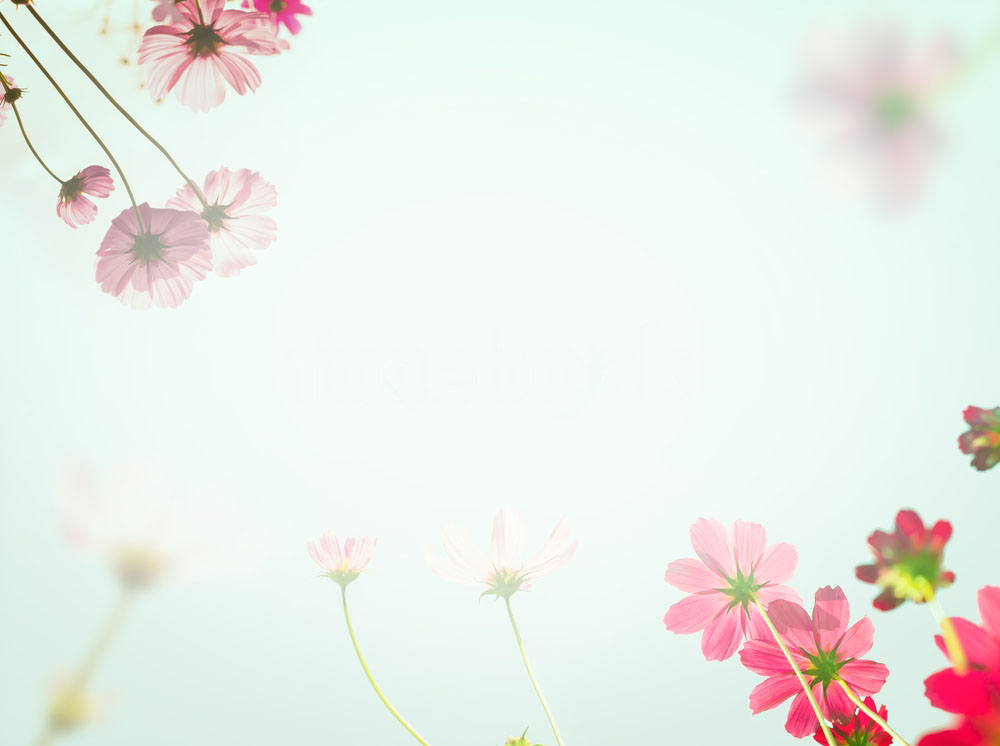 من الأصول المختلف فيها
قول الصحابي
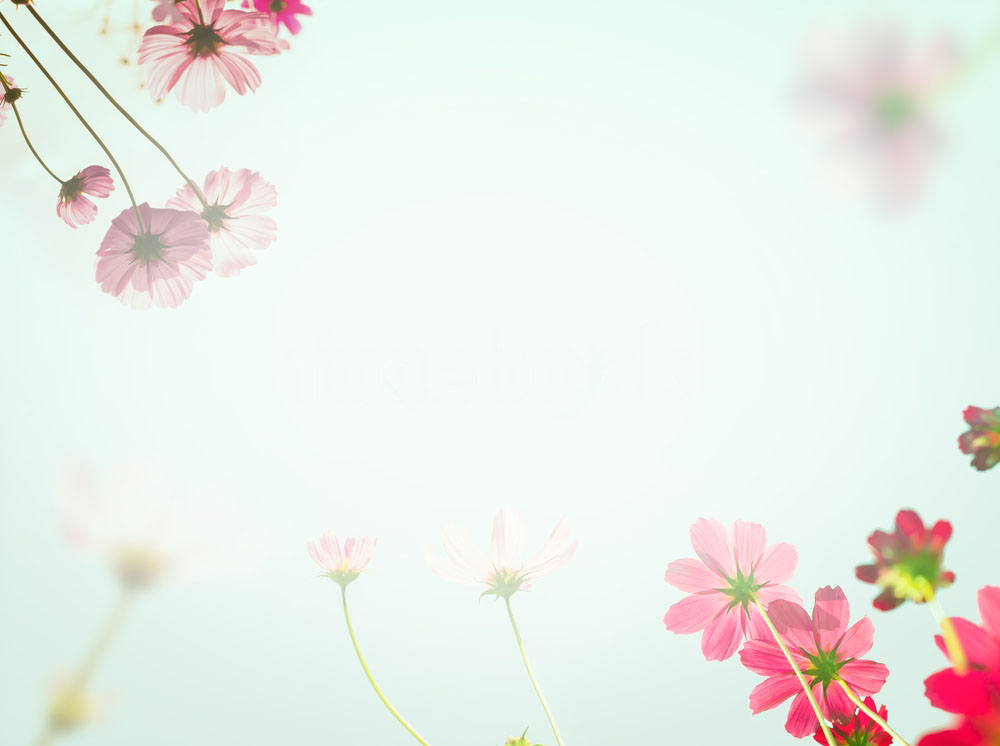 أولا: اتفق العلماء في قول الصحابي على أمور:

قول الصحابي إذا خالف قول صحابي آخر ليس بحجة بالاتفاق.
قول الصحابي على صحابي آخر ليس بحجة بالاتفاق.
قول الصحابي إذا رجع وعدل عن قوله ليس بحجة بالاتفاق.
قول الصحابي إذا انتشر وعملوا به ولم ينكره أحد فهو حجة بالاتفاق 
ويكون "إجماع سكوتي".
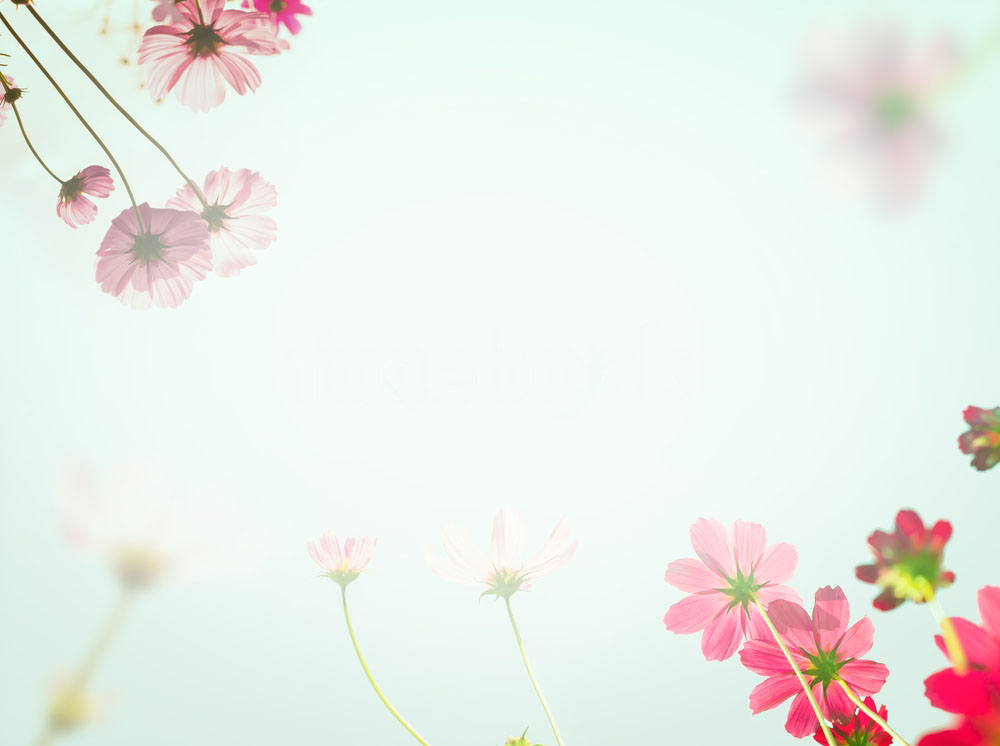 ثانيا: اختلف العلماء في قول الصحابي إذا :-

قال الصحابي قول ولم يكن قوله في مسألة منتشرة أو مما تعم به البلوى ،
ولم يرد عن غيره من الصحابة خلاف ذلك،  ثم نقل هذا القول الى من بعدهم 
هل قوله حجة وتثبت بها الأحكام أم أنه ليس بحجة ولا تثبت به الأحكام ؟!
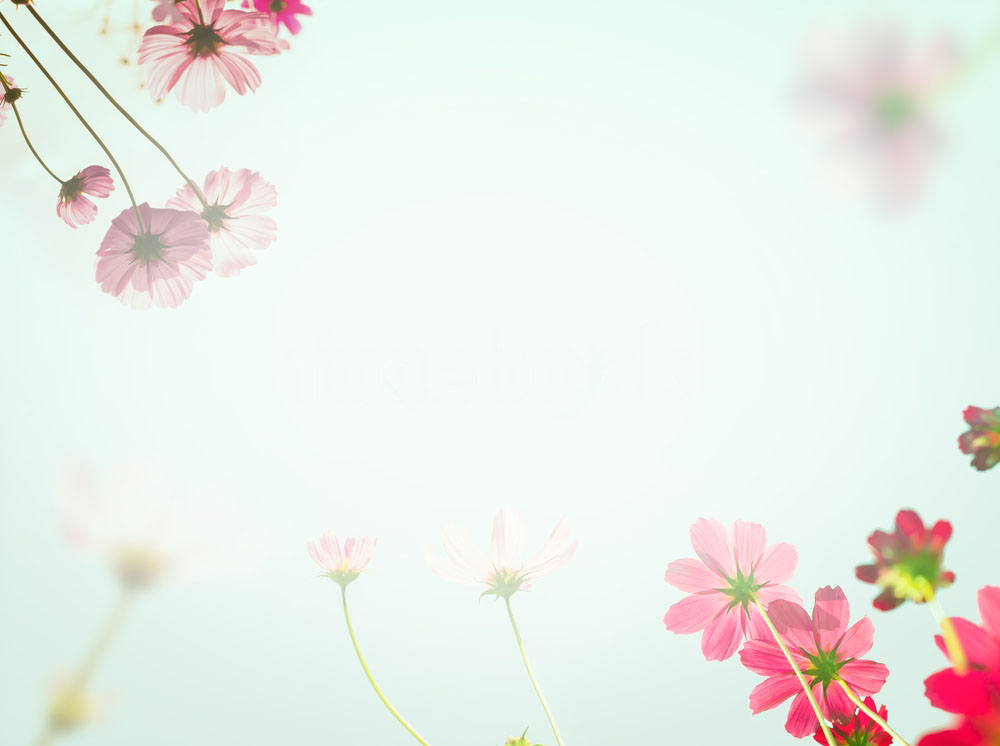 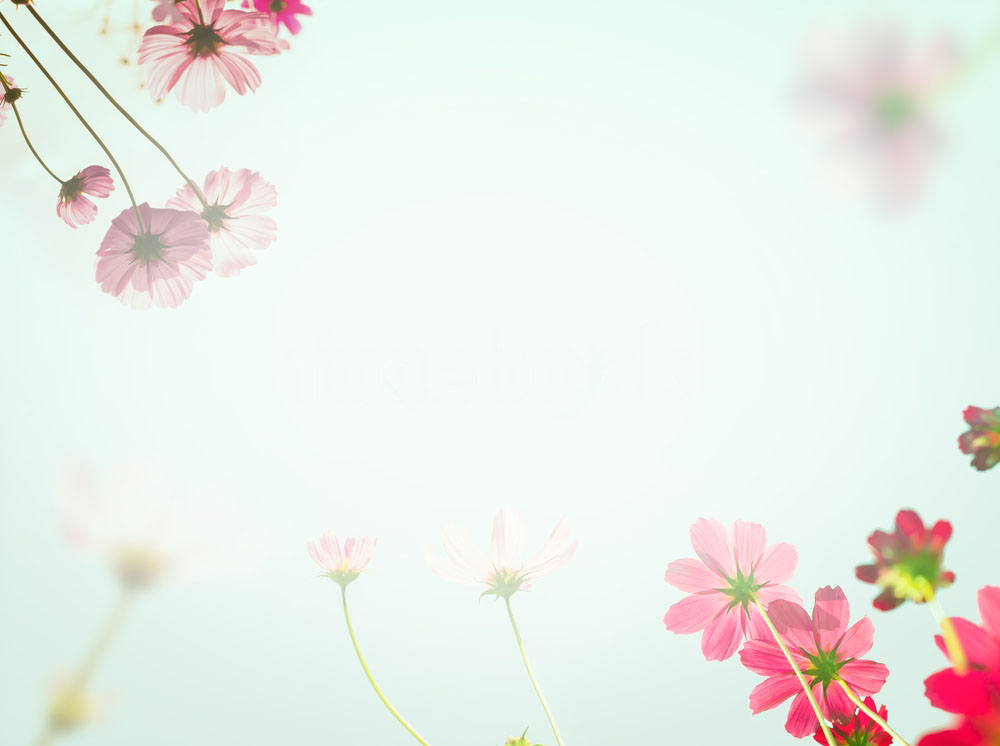 أولا: أدلة المذهب الأول(حجة مطلقا):-
الدليل الأول:قول النبي صلى الله عليه وسلم: [أصحابي كالنجوم بأيهم اقتديتم اهتديتم].
أمر الرسول صلى الله عليه وسلم في هذا الحديث بالاقتداء بالصحابة رضوان الله عليهم والأمر المطلق للوجوب، فأمره بالاقتداء بهم دلالة على حجية قولهم رضوان الله عليهم.
اعتراض على هذا الدليل:
أن النبي صلى الله عليه وسلم أمر بالاقتداء مطلقا ولم يحدد أحد من الصحابة، بل له أن يقتدي بمن شاء منهم رضوان الله عليهم وهذا للعوام من عصره بدليل أن الصحابي غير داخل فيه ، لان الصحابي له أن يخالف الصحابي الآخر ، فلو كان قوله حجة وداخل الصحابي فيه لكان قوله حجة على الآخر وهذا لم يقل به أحد ، فالصحابي له أن يخالف قوله الصحابي الآخر، فقد وردت مسائل كثيرة خالفوا فيها الصحابة بعضهم البعض .
الرد والجواب على الاعتراض:
أن لفظ النبي صلى الله عليه وسلم بالاقتداء لفظ عام ، ولكن خرج الصحابي منه بدليل: أنهم هم الذين أمر بتقليدهم واتباعهم وجعل الأمر لغيرهم من الموجودين في عصره.
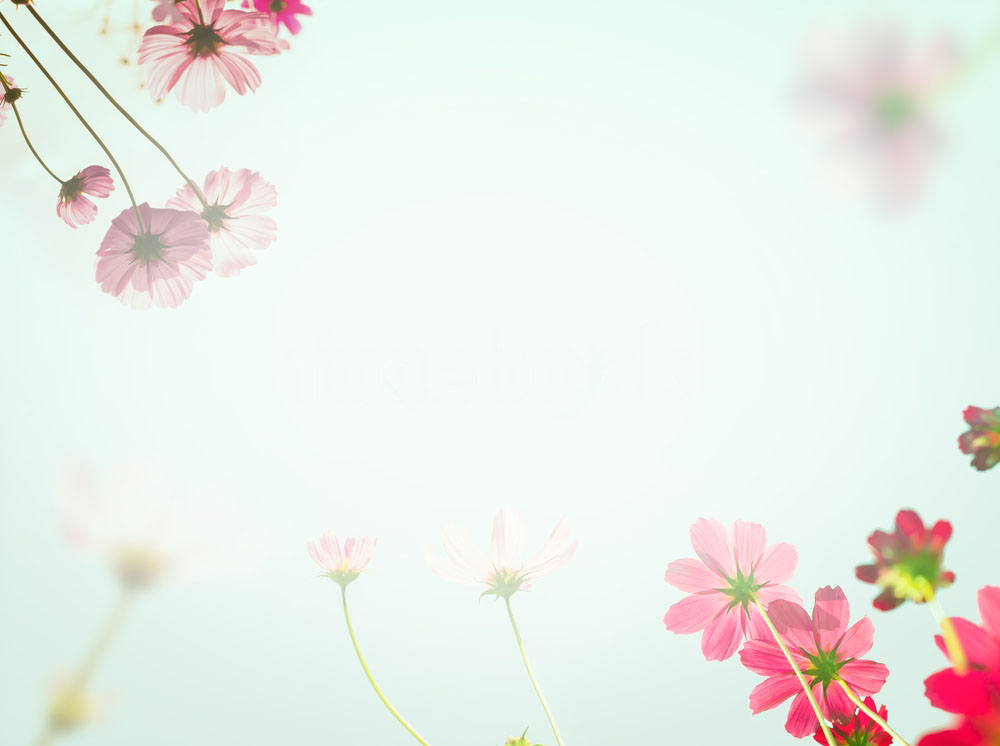 الدليل الثاني: أن الصحابة رضوان الله عليهم هم أقرب إلى الصواب وأبعد عن الخطأ وذلك لأنهم شاهدوا الوحي وسمعوا كلام النبي صلى الله عليه وسلم فهم اعرف بالمقاصد الشرعية وأعلم بالتأويل فيكون قولهم أولى كالعلماء مع عامة الناس.
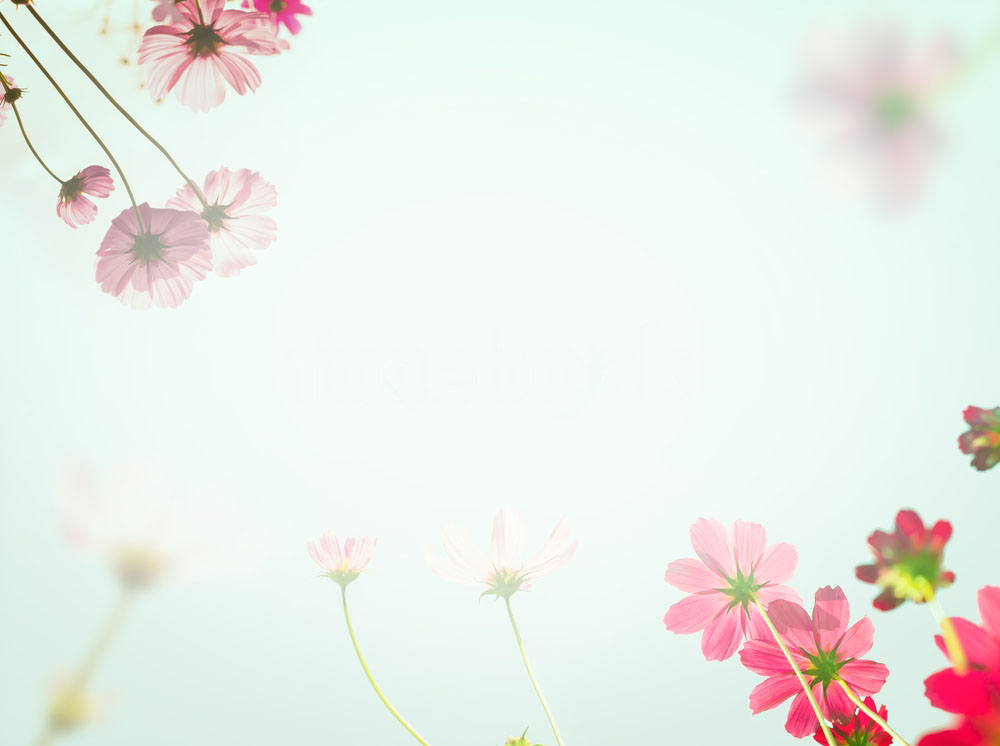 ثانيا: أدلة المذهب الثاني : القائلين ليس حجة قول الصحابي:
أن الصحابي غير معصوم عن الخطأ والسهو ، فإذا كان غير معصوم فقوله إما أن يكون صحيح أو أن يكون خطأ.
اختلاف الصحابة فيما بينهم دليل على أنهم غير معصومين عن الخطأ ، لانه لو كانوا معصومين لما اختلفت اقوالهم .
أن الصحابة رضوان الله عليهم اختلفوا فيما بينهم في مسائل كثيرة ولم ينكروا على من خالفهم ، فعدم انكارهم على من خالفهم دليل على جواز الاختلاف .
ثالثا: دليل المذهب الثالث: (حجة أقوال الخلفاء الأربعة الراشدين):-
قول النبي صلى الله عليه وسلم : "عليكم بسنتي وسنة الخلفاء الراشدين من بعدي"
أمر النبي صلى الله عليه وسلم باتباع سنته وسنة الخلفاء الراشدين والأمر المطلق للوجوب وأقوالهم واجبة وحجة .
رابعا: دليل المذهب الرابع:(حجة قولي أبو بكر وعمر رضي الله عنهما فقط):-
قول النبي صلى الله عليه وسلم: " اقتدوا باللذين من بعدي أبي بكر وعمر".
أمر النبي صلى الله عليه وسلم بالاقتداء بأبي بكر وعمر والامر المطلق للوجوب ، فالاقتداء بهم واجب وقولهم حجة.
الجواب على أصحاب المذهبين الثالث والرابع:-
أن هذين المذهبين غير صحيحة وباطلة ، لان الدليلين اللذين دلا على أن قول الصحابي حجة مطلقة عامة في جميع الصحابة دون تخصيص صحابي .
أن الأمر بالاقتداء بالخلفاء الراشدين و أبو بكر وعمر في أدلتهم فالمراد منها احتمالين: 
أولا:- الاقتداء بسيرتهم وعدلهم . وثانيا:-أن جميع الصحابة يجب الاقتداء بسيرتهم وعدلهم ولكن الرسول صلى الله عليه وسلم ذكر هؤلاء من باب تخصيص الشيء بالذكر لانهم أكمل الصحابة في ذلك.
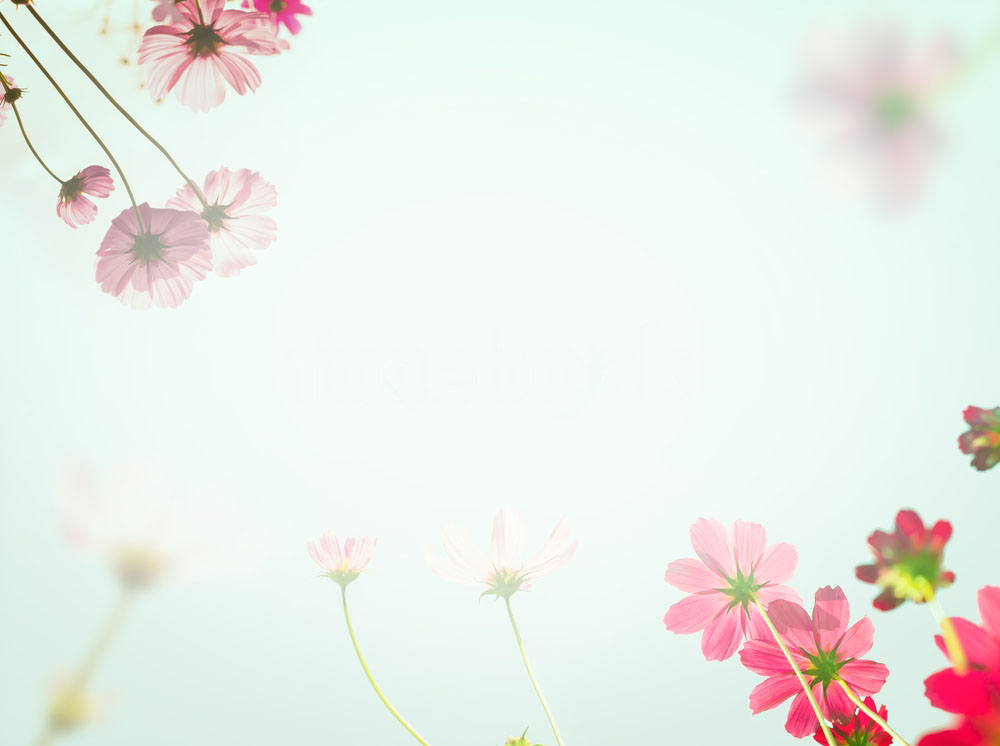 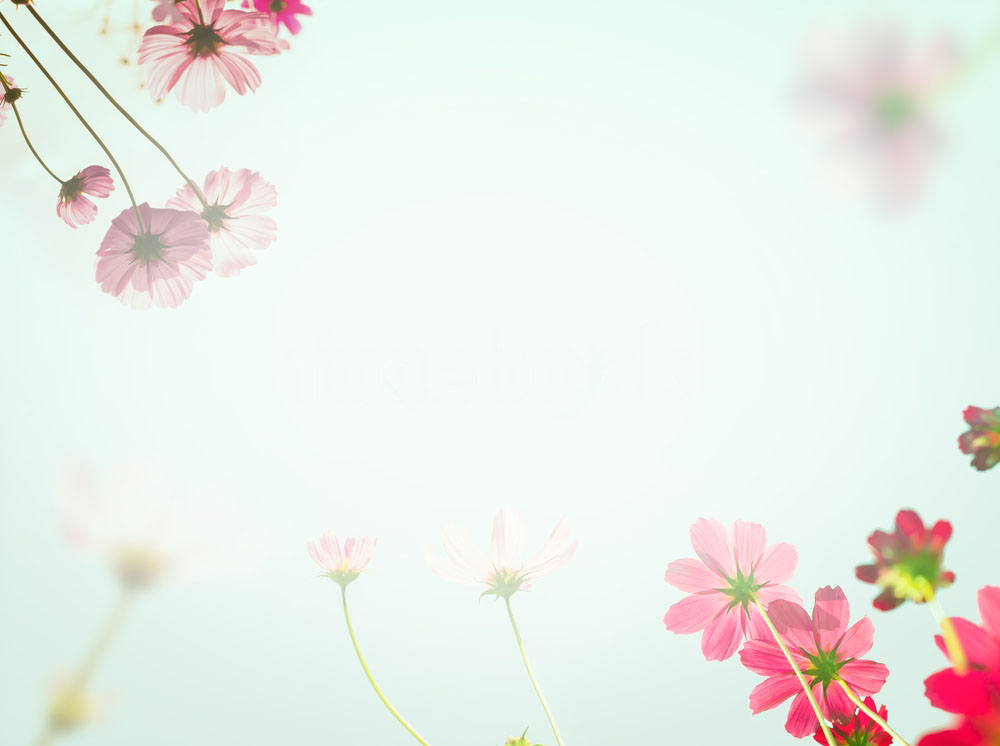 اذا اختلف الصحابة على قولين
هل يجوز أخذ أحد القولين بدون دليل؟
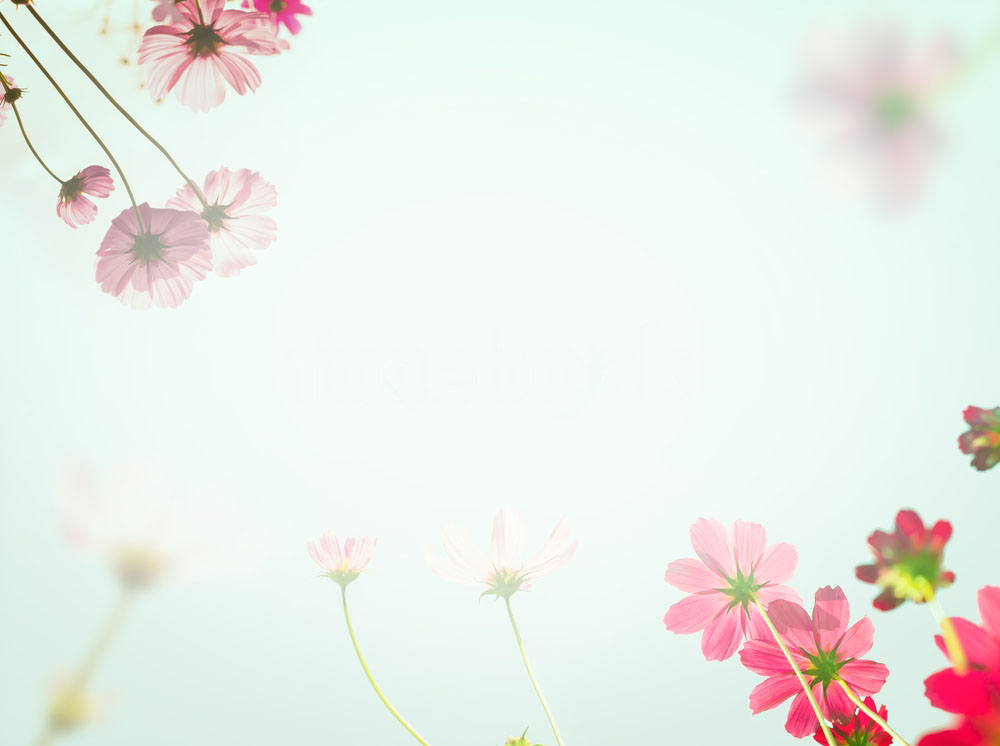 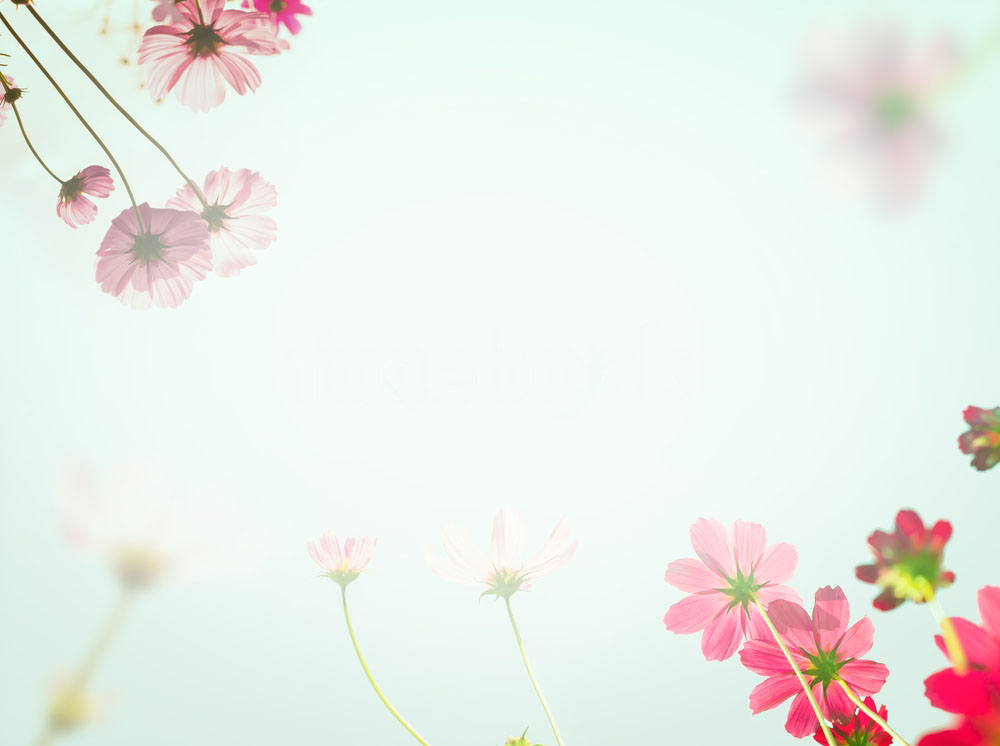 أولا: أدلة الجائزين لأخذ أحد أقوالهم من غير دليل:-(هذا القول فاسد):-
الدليل الأول: اختلاف الصحابة فيما بينهم في مسائل كثيرة دليل على جواز الخلاف ولكل أحد أخذ أحد الاقوال من غير دليل.
الجواب على هذا الدليل: اختلافهم دليل على جواز الاجتهاد في الاقوال ، أما أنه يؤخذ به فلا، فلابد من الاجتهاد وأخذ القول بدليل.
الدليل الثاني: أن عمر رضي الله عنه رجع إلى قول معاذ رضي الله عنه في ترك رجم المرأة بدون دليل .
الجواب على هذا الدليل: رجوع عمر الى قول معاذ رضي الله عنهما لرجحان قوله واجتهاده وليس رجع الى قول معاذ بدون دليل.
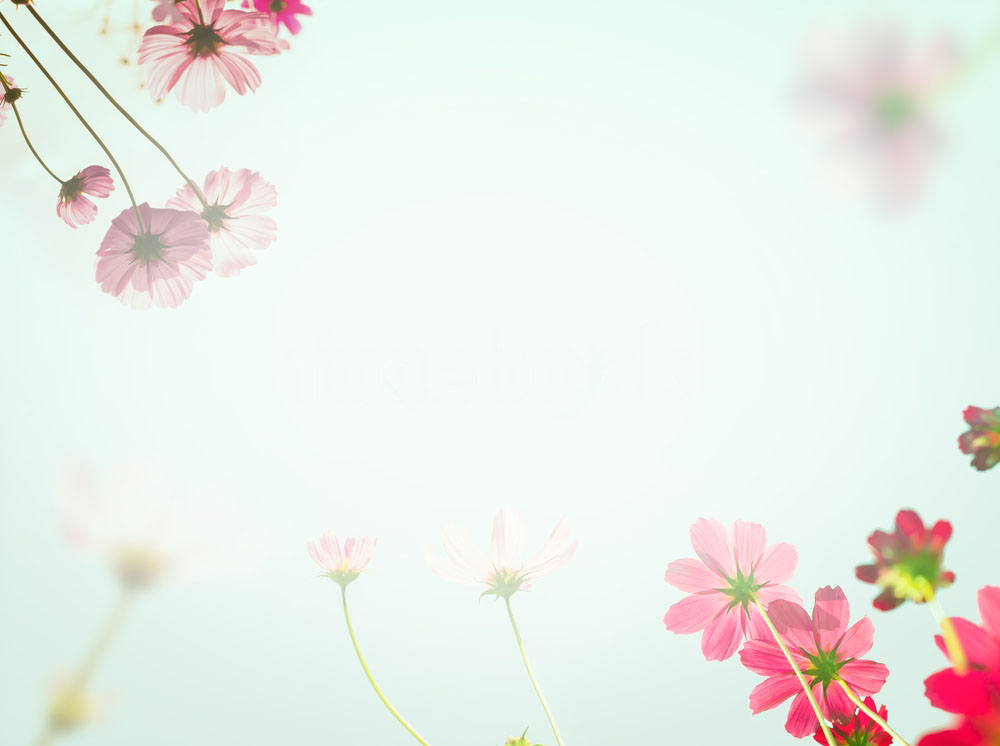 ثانيا: أدلة المانعين بأخذ قول أحد الصحابة بدون دليل:-
أن قول الصحابي لايزيد على الكتاب والسنة ، فلو تعارض دليلين من الكتاب أو دليلين من السنة لا يجوز أن يؤخذ بأحدها بدون ترجيح، فكذلك أقوال الصحابة فلا يجوز أخذ أحدها بدون ترجيح.
أننا نعلم أن أحد أقوالهم صحيحة والآخر خطأ ، ولا نعلم ذلك إلا بدليل وترجيح .